Sylvain Henry
The PPM Sessionppm DOM project– Patrick LamareREX on PPM DOM – Jan willem SCHmellingPPM DU project – sylvain henryPPM DU optical network - Jan willem SCHmellingPPM DOM calibration – Konstantin  Yatkin MINI DOM – vlad popa
31/01/2013
KM3NeT Collaboration Meeting
1
PPM DU: what is it?
A step in the in situ validation program of the strings

 VEOC prototype in Atlantic - nov 12
 PPM DOM on ANTARES IL12 - feb13
 LOM qualification deployment method / PPM VEOC 
  / Full length DU - apr13

 PPM DU – June13 ↔October13
 Deployment with LOM
 Real VEOC/BEOC
 Power board, acoustic piezo, compass/tilt meter and nanobeacon
 PMT ETL & Hamamatsu
 Measurement of PMT single & coïncidence rates, time residuals,
   synchronisation between DOM
 No instrumentation in DU foot 
 No Optical fan out module
 Obsolete generation of CLB v1

 Engineering DU →2014
29/01/2013
KM3NeT Collaboration Meeting
2
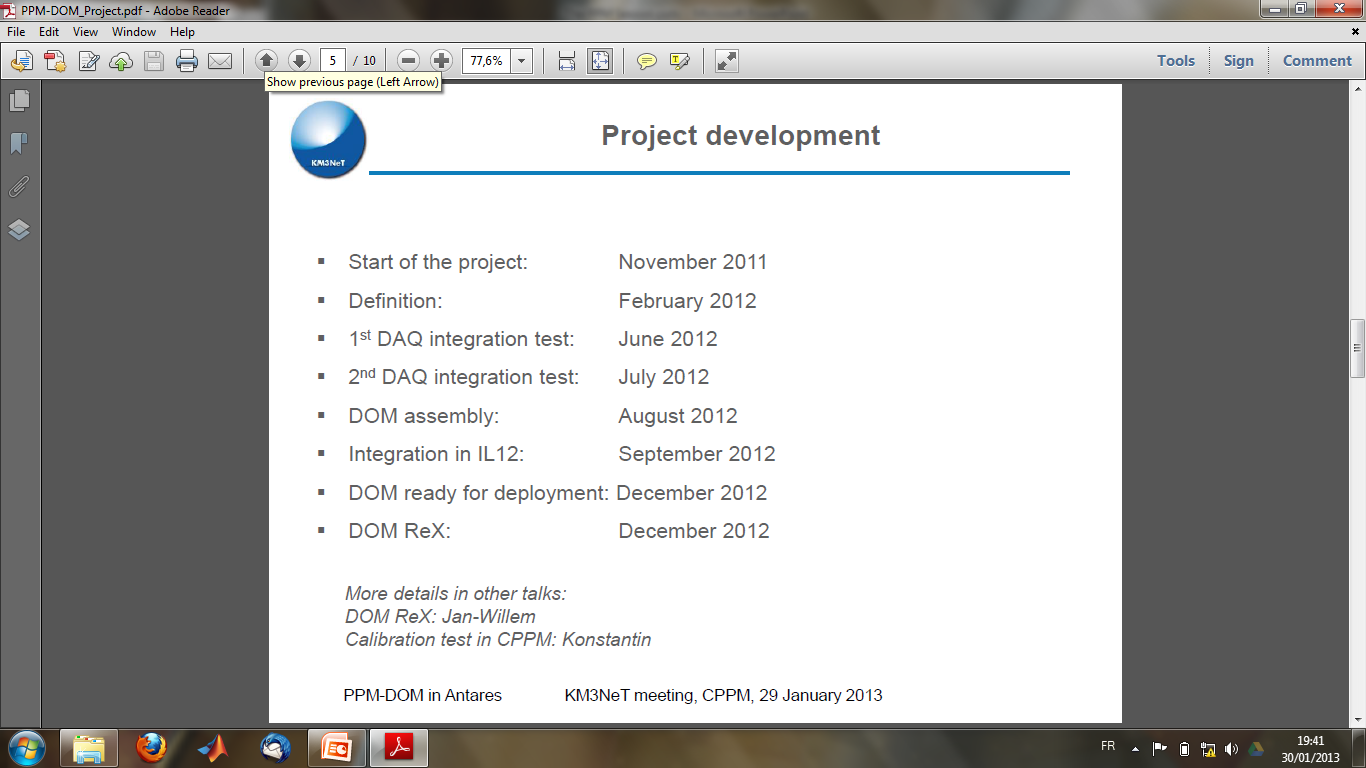 PPM DOM
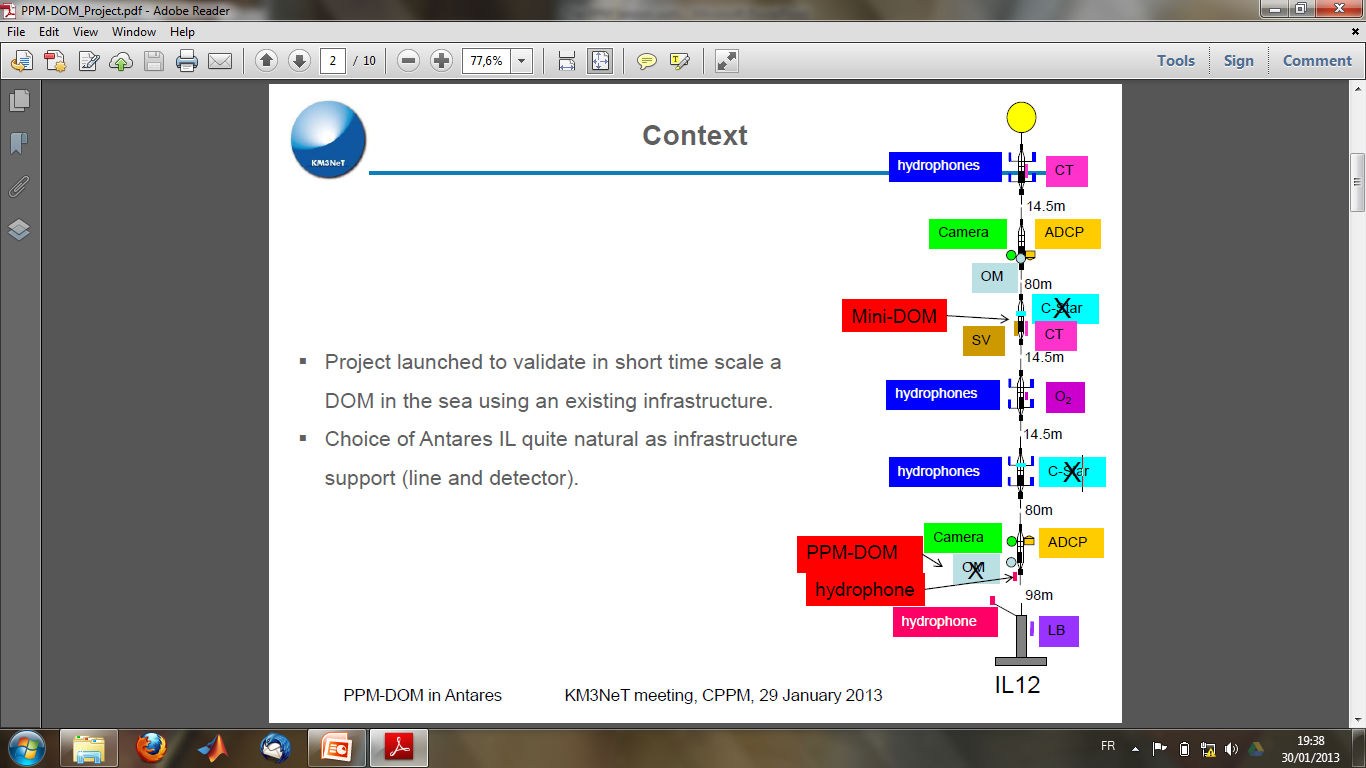 29/01/2013
KM3NeT Collaboration Meeting
3
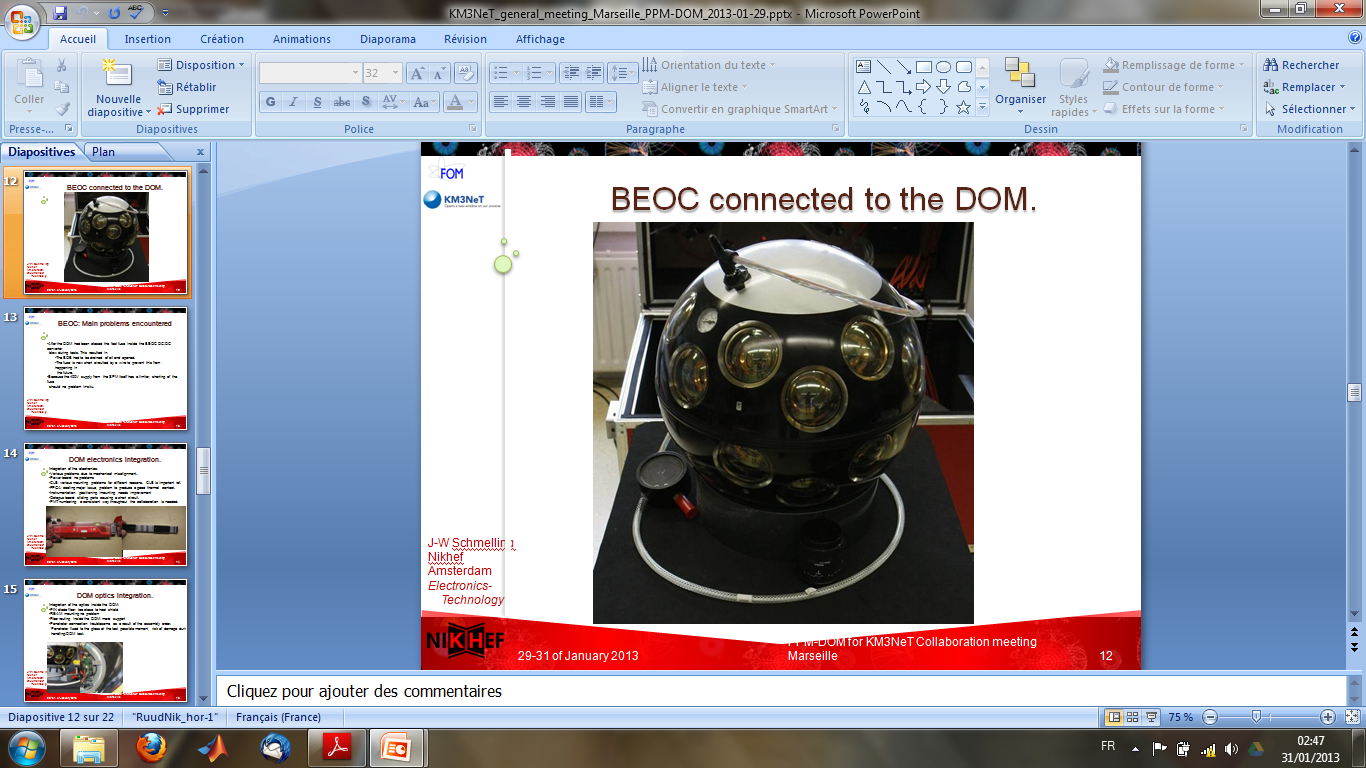 29/01/2013
KM3NeT Collaboration Meeting
4
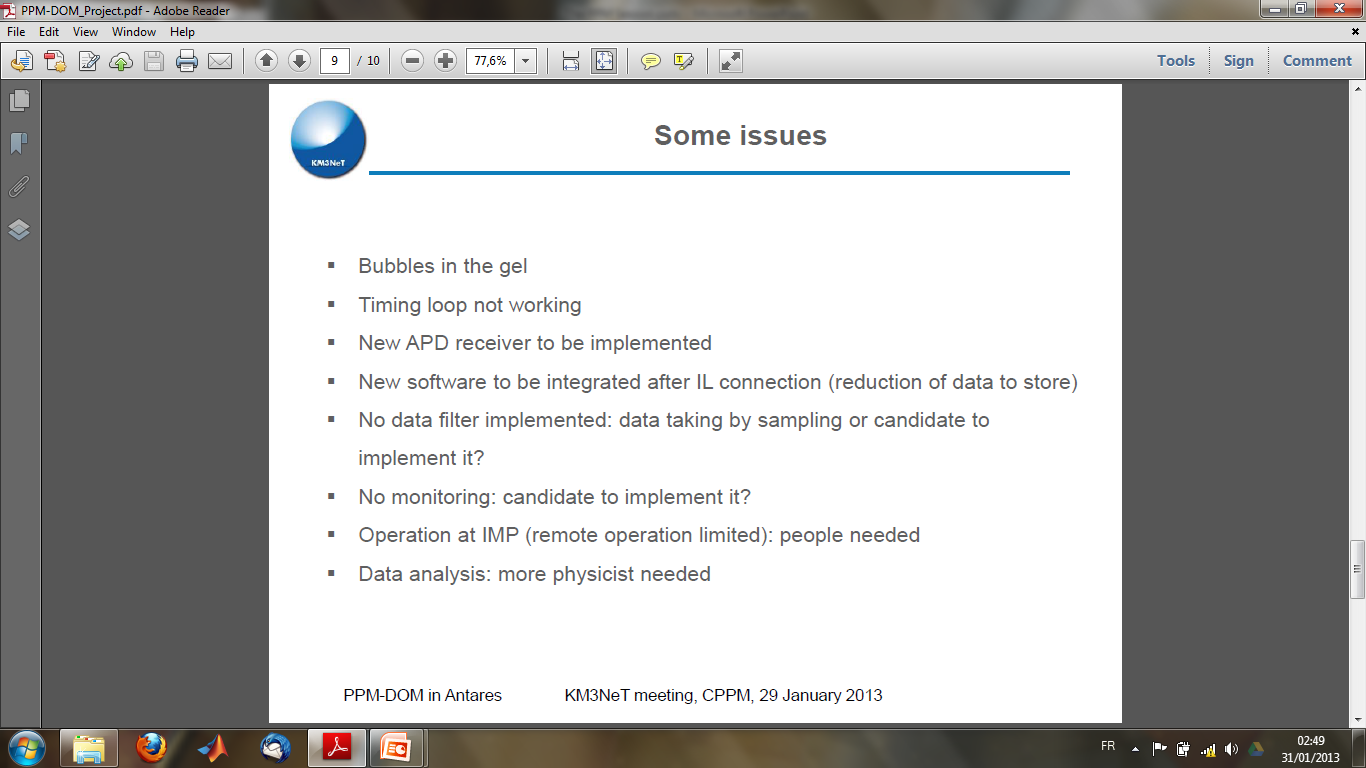 29/01/2013
KM3NeT Collaboration Meeting
5
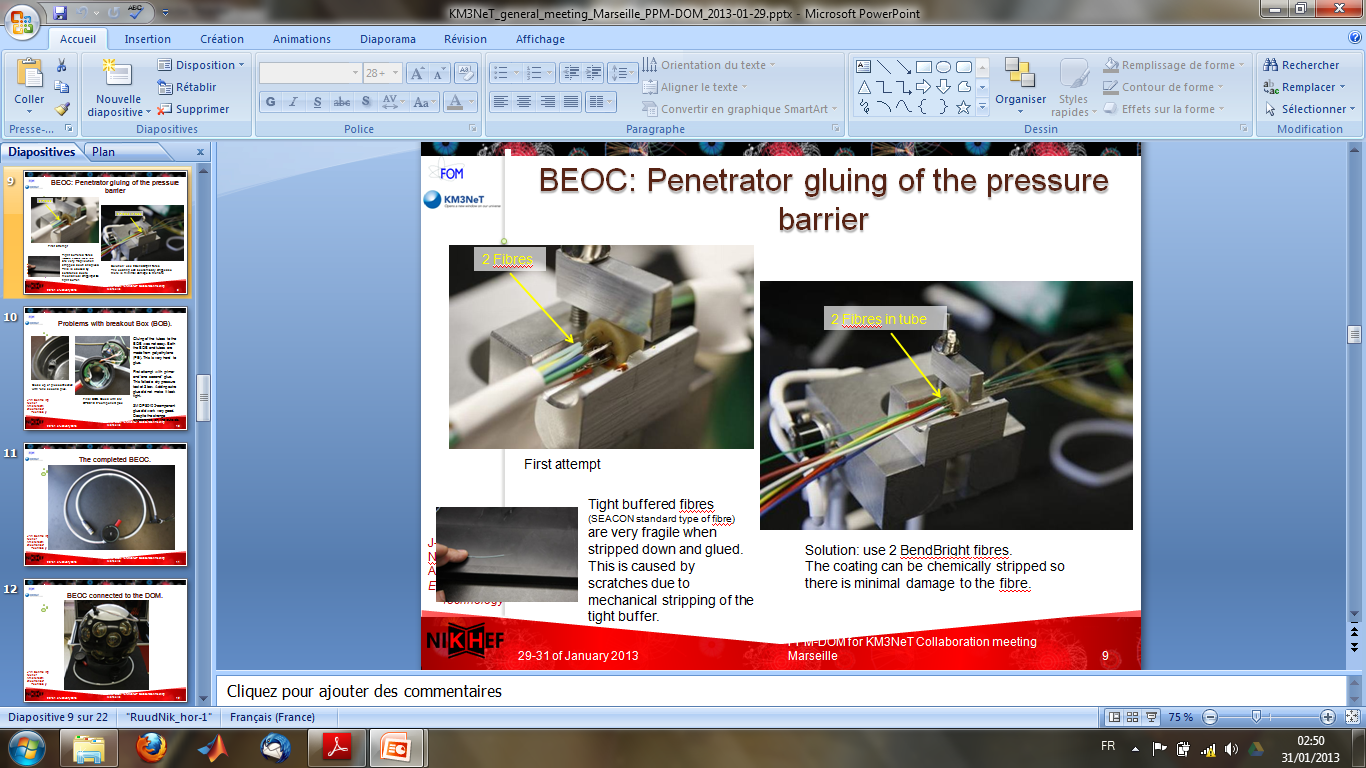 29/01/2013
KM3NeT Collaboration Meeting
6
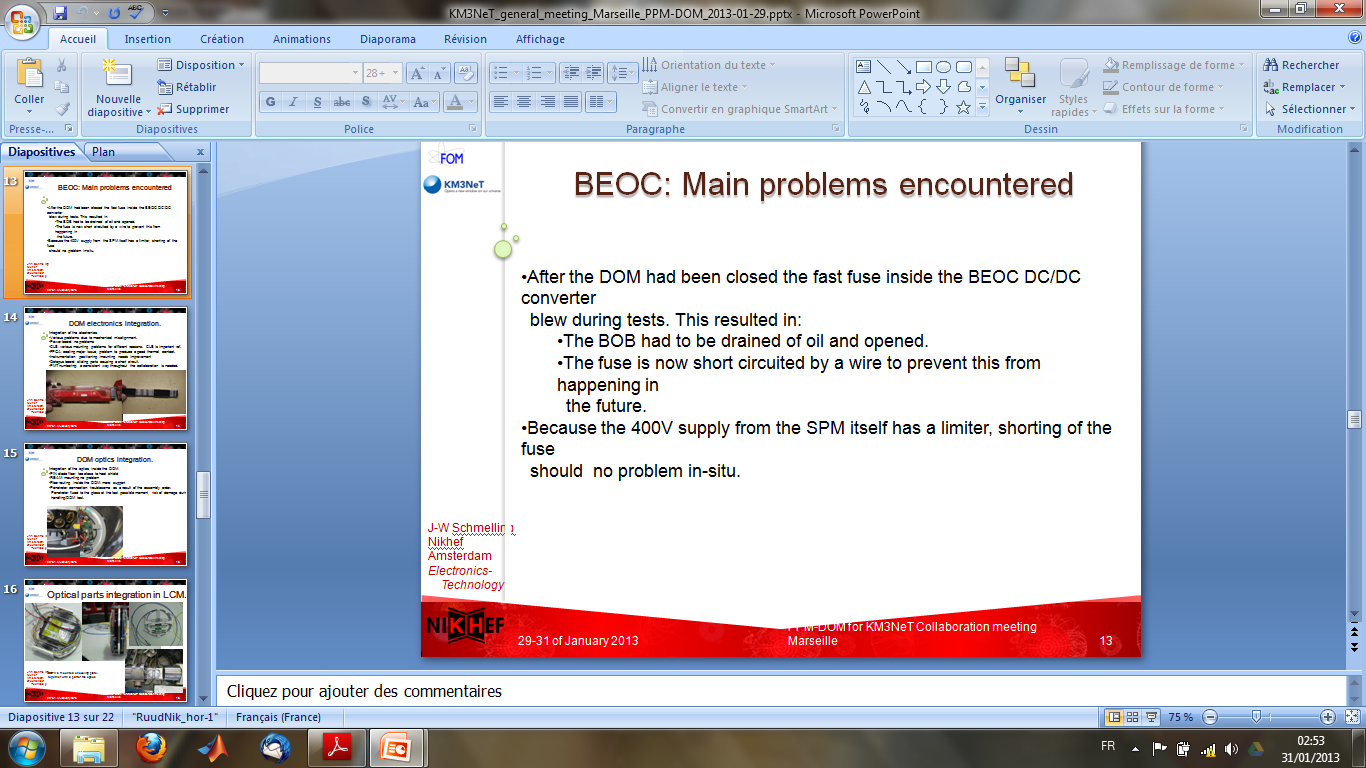 29/01/2013
KM3NeT Collaboration Meeting
7
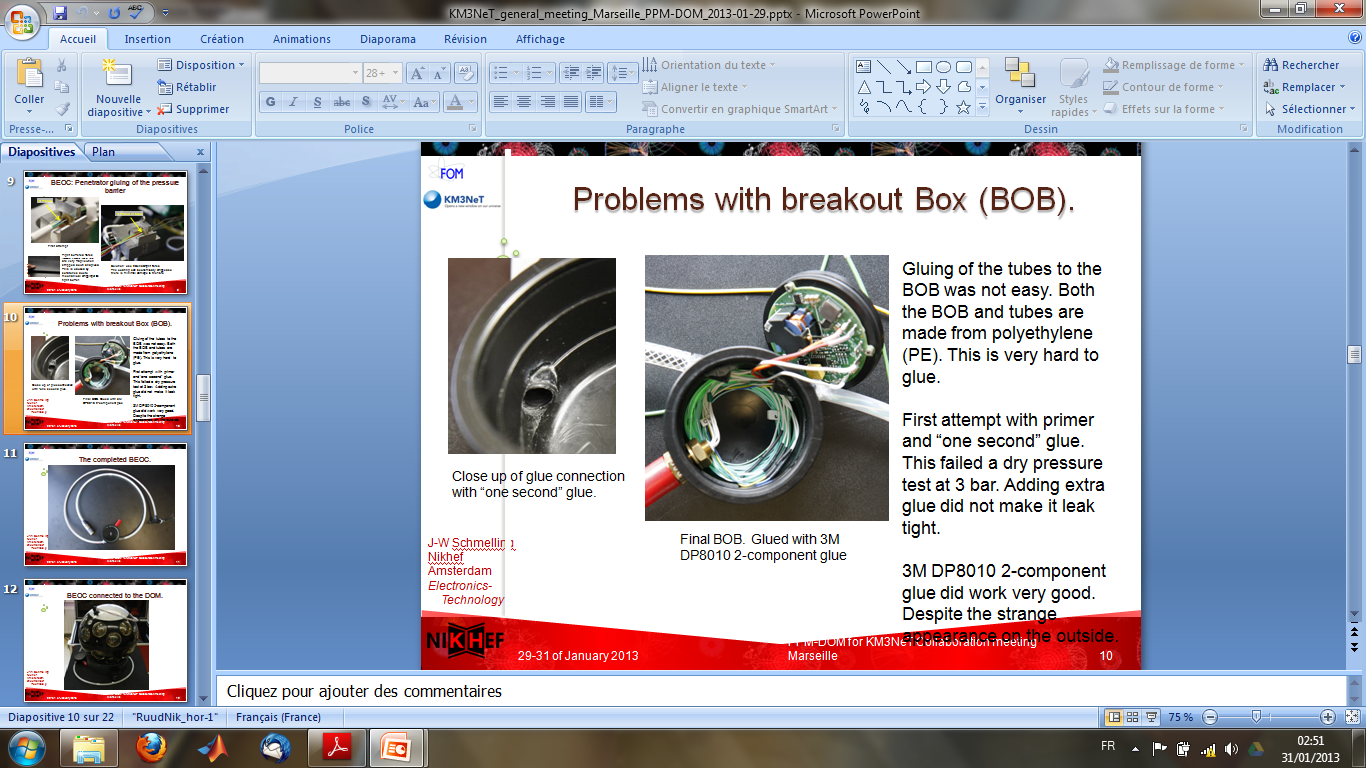 29/01/2013
KM3NeT Collaboration Meeting
8
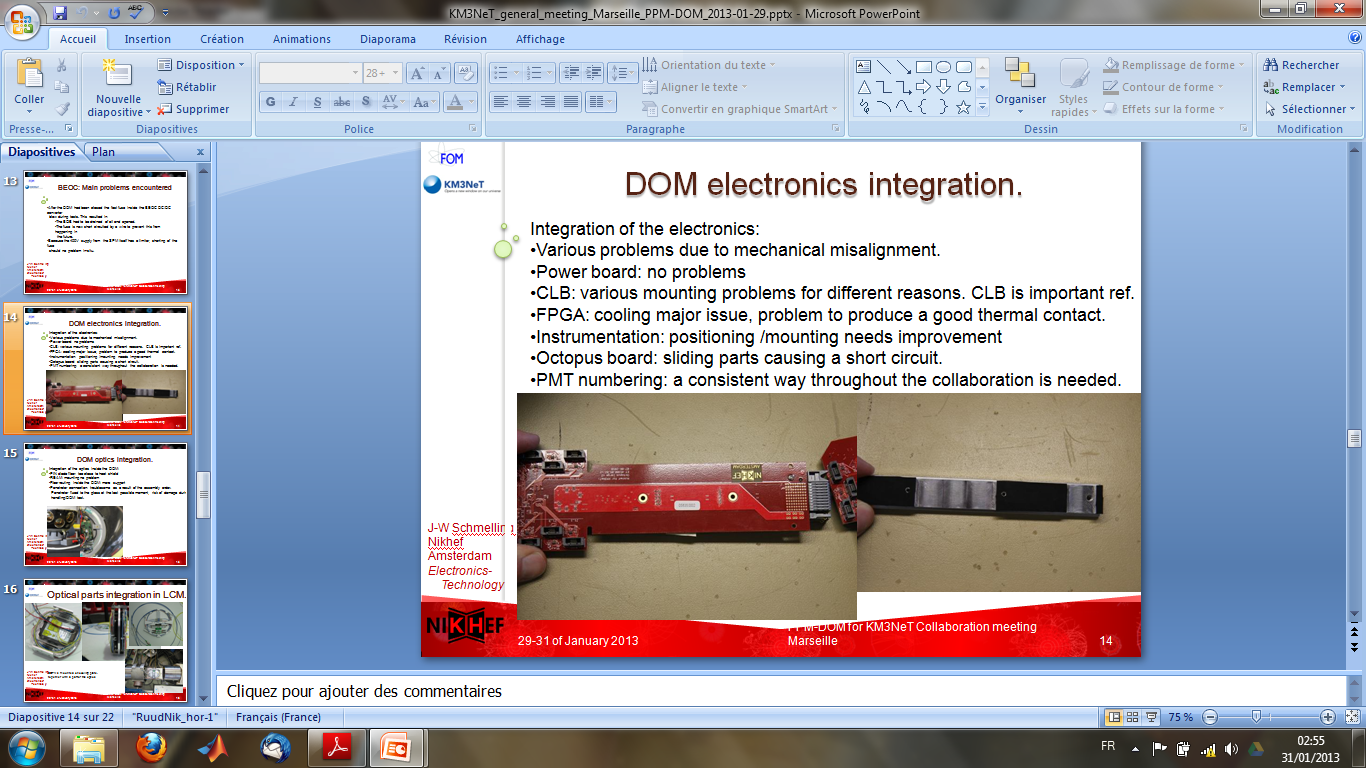 29/01/2013
KM3NeT Collaboration Meeting
9
PPM DOM
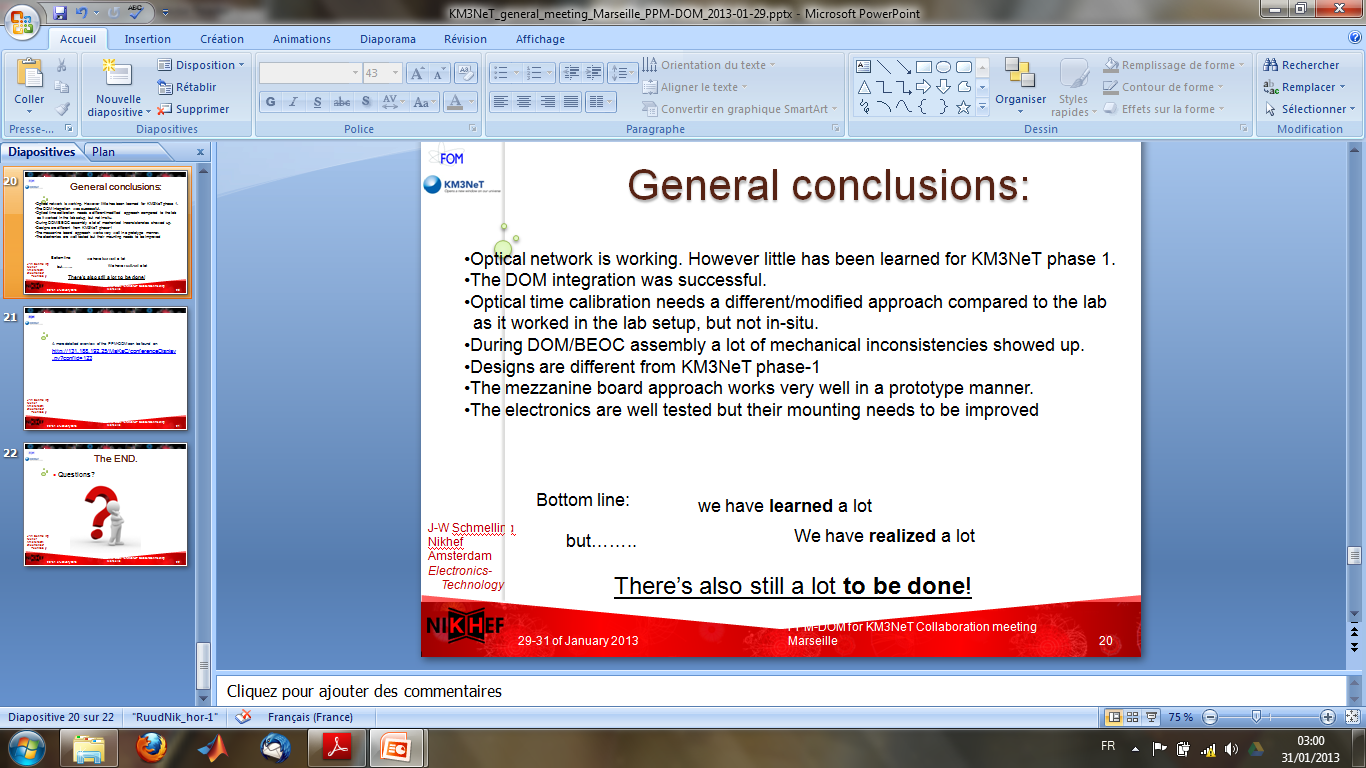 CLB v1
2 λ for 
SC & data 
Instead of 1
29/01/2013
KM3NeT Collaboration Meeting
10
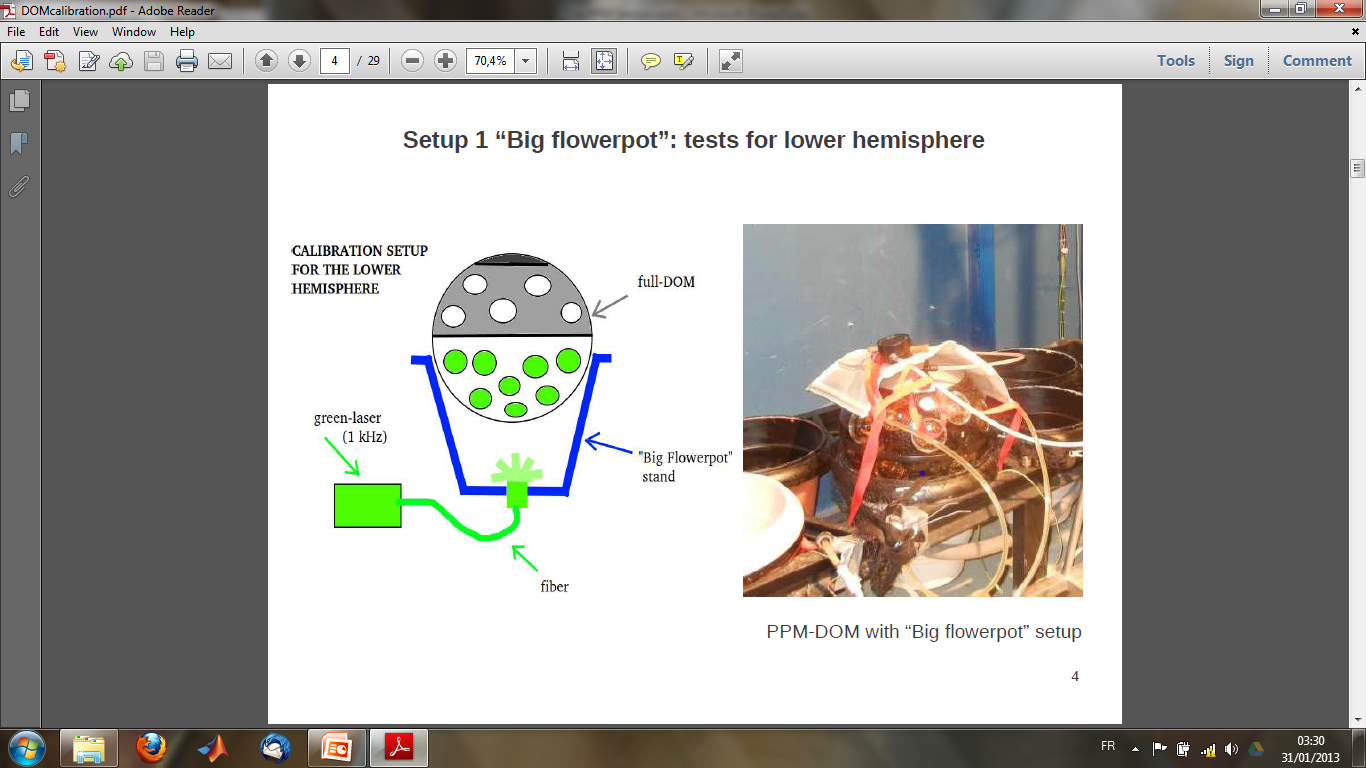 PPM DOMMeas.
29/01/2013
KM3NeT Collaboration Meeting
11
PPM DOMMeas.
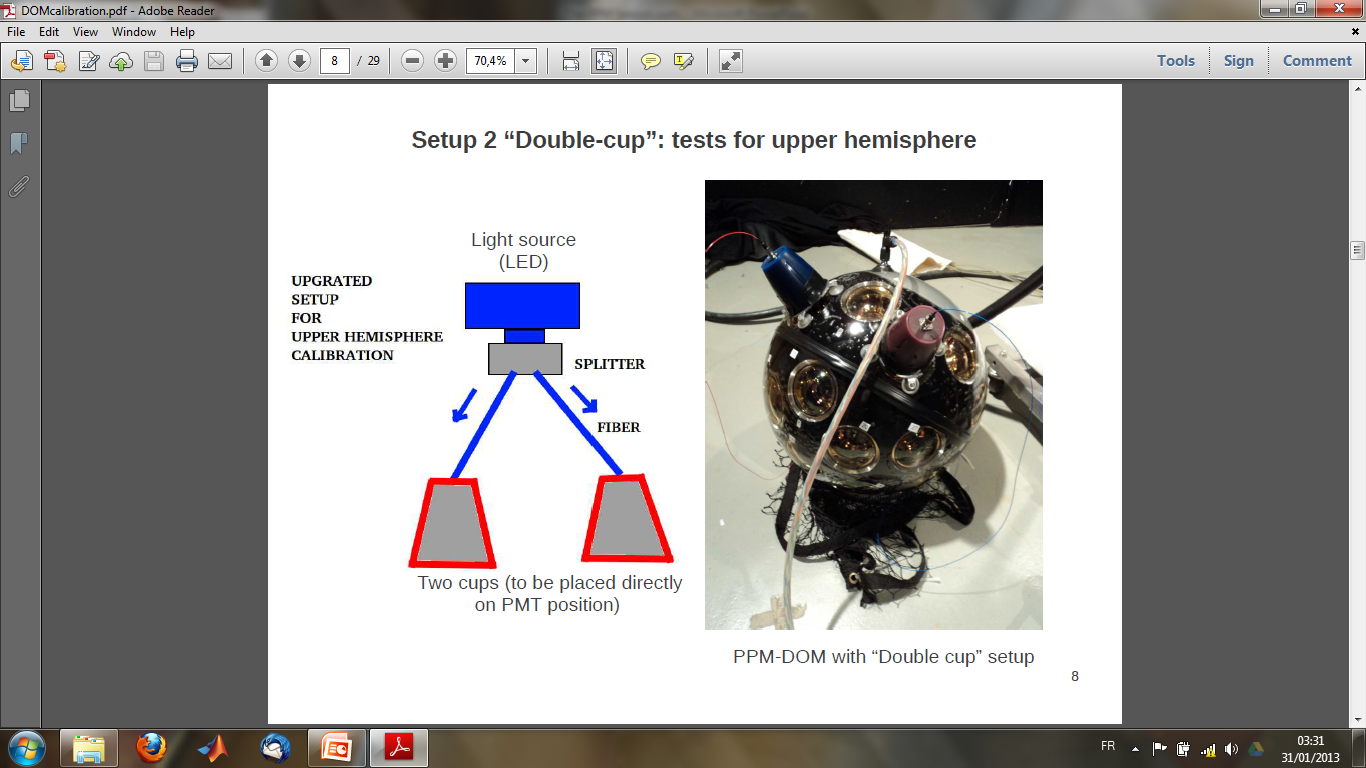 29/01/2013
KM3NeT Collaboration Meeting
12
PPM DOMMeas.
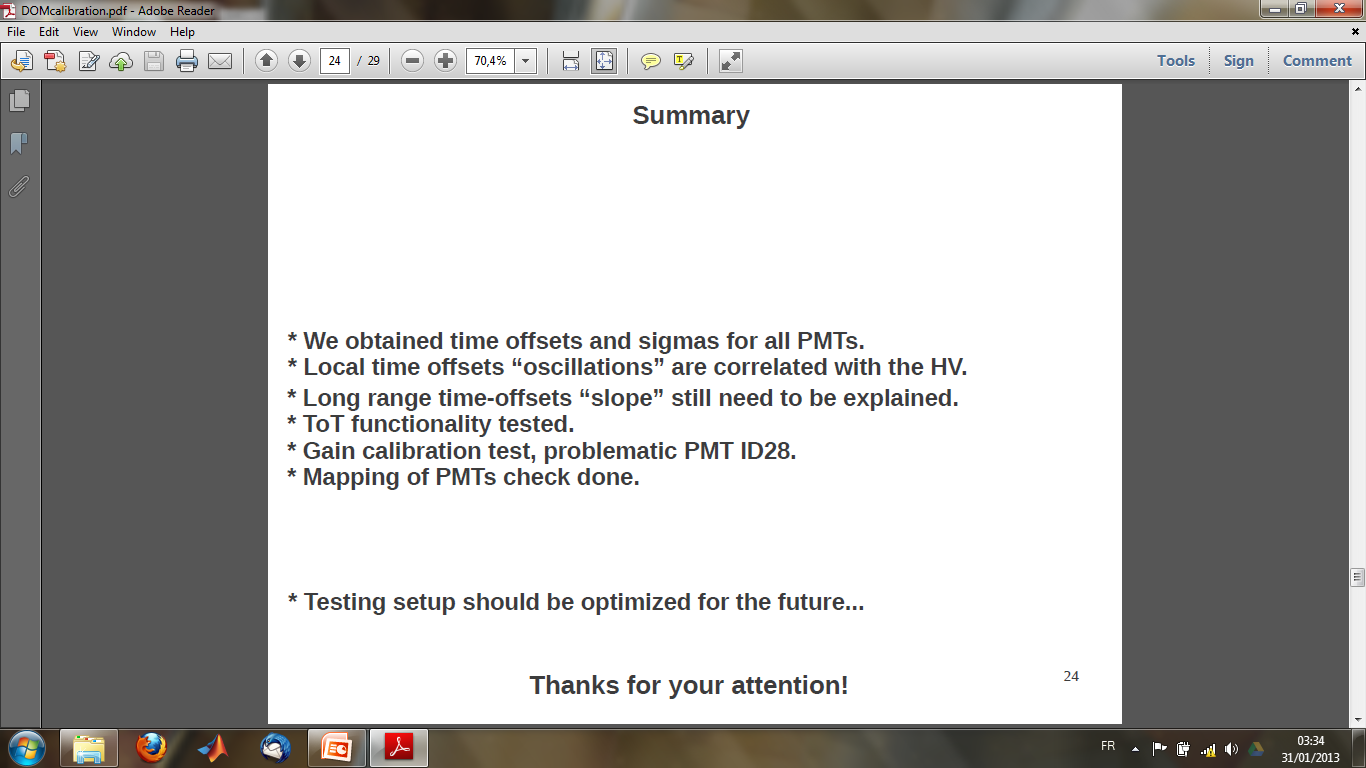 29/01/2013
KM3NeT Collaboration Meeting
13
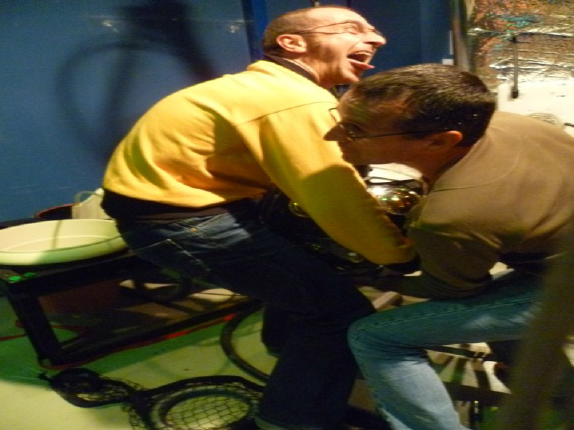 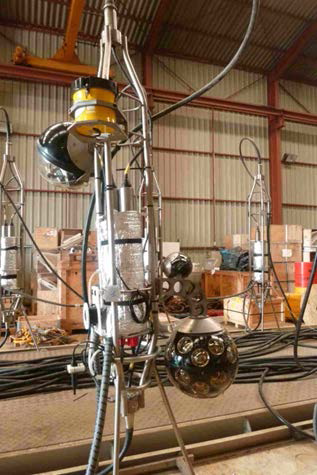 PPM DOM
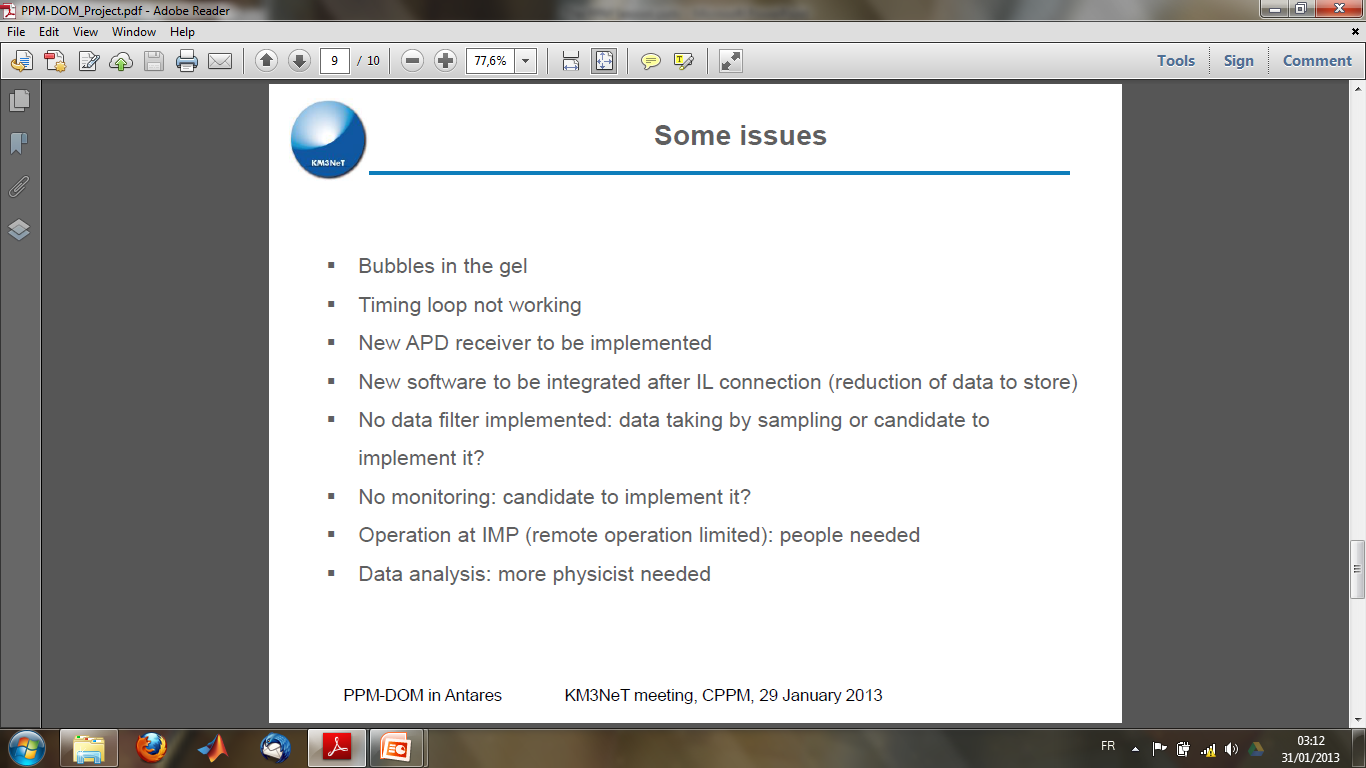 29/01/2013
KM3NeT Collaboration Meeting
14
PPM DU: Configuration
Buoy
Floor 6
DOM
Requirements

 Validation of the nanobeacon

 Promote inter-DOM coincidences
   rather than water column investigation

  Length limited # ANTARES line
   for safety

 2 fibers /DOM

 Possibly external hydrophones
40m
Floor 5
DOM
Floor 4
#400m
Floor 3
DOM
Floor 2
Floor 1
Base container
AC/DC converter – Off shore optical network
DW
Allow for a safe recovery (ROV assisted) of the DU
29/01/2013
KM3NeT Collaboration Meeting
15
[Speaker Notes: CTD Conductivity Temperature Depth sensor
ADCP Acoustic Doppler Current Profiler: int and direction of sea current
CT:conductivity and temperature of the sea water
C-STAR: light attenuation of the water]
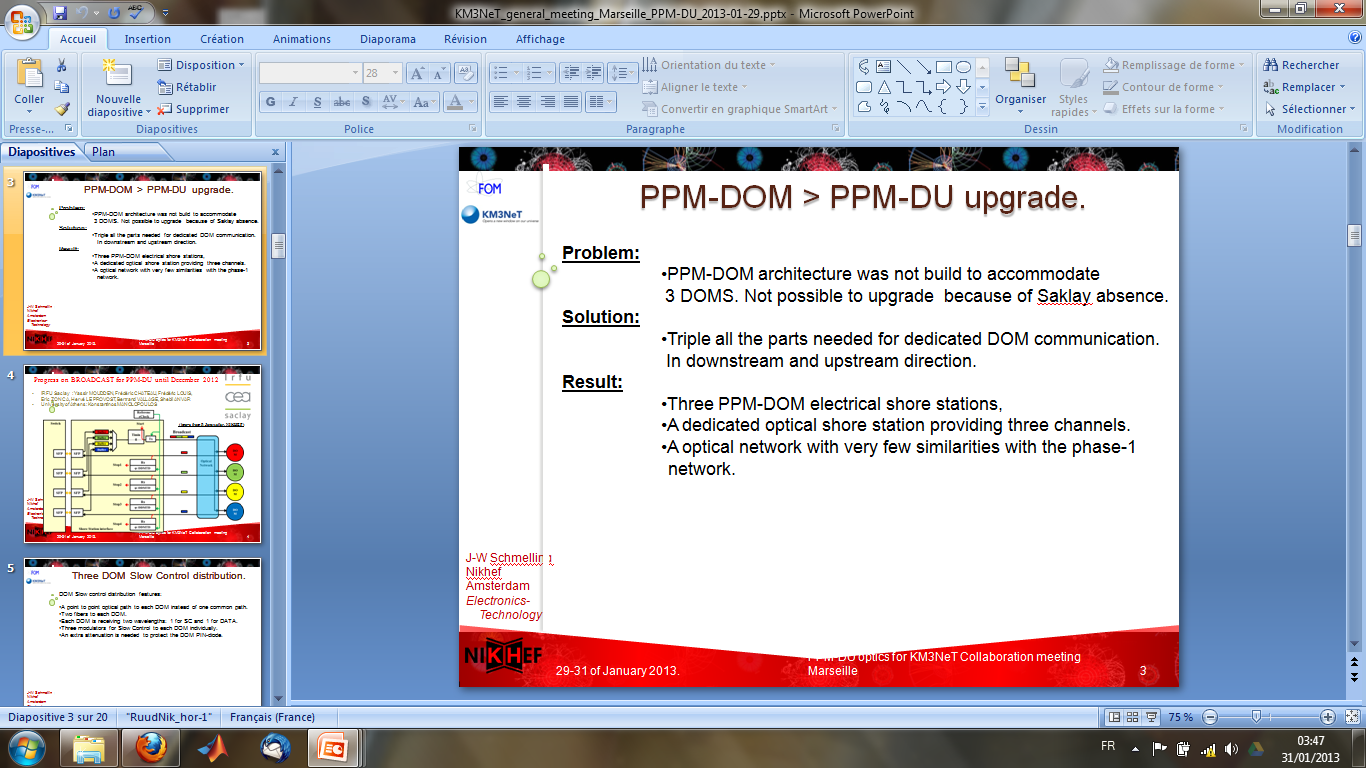 CLB v1
2 λ for 
SC & data 
Instead of 1
29/01/2013
KM3NeT Collaboration Meeting
16
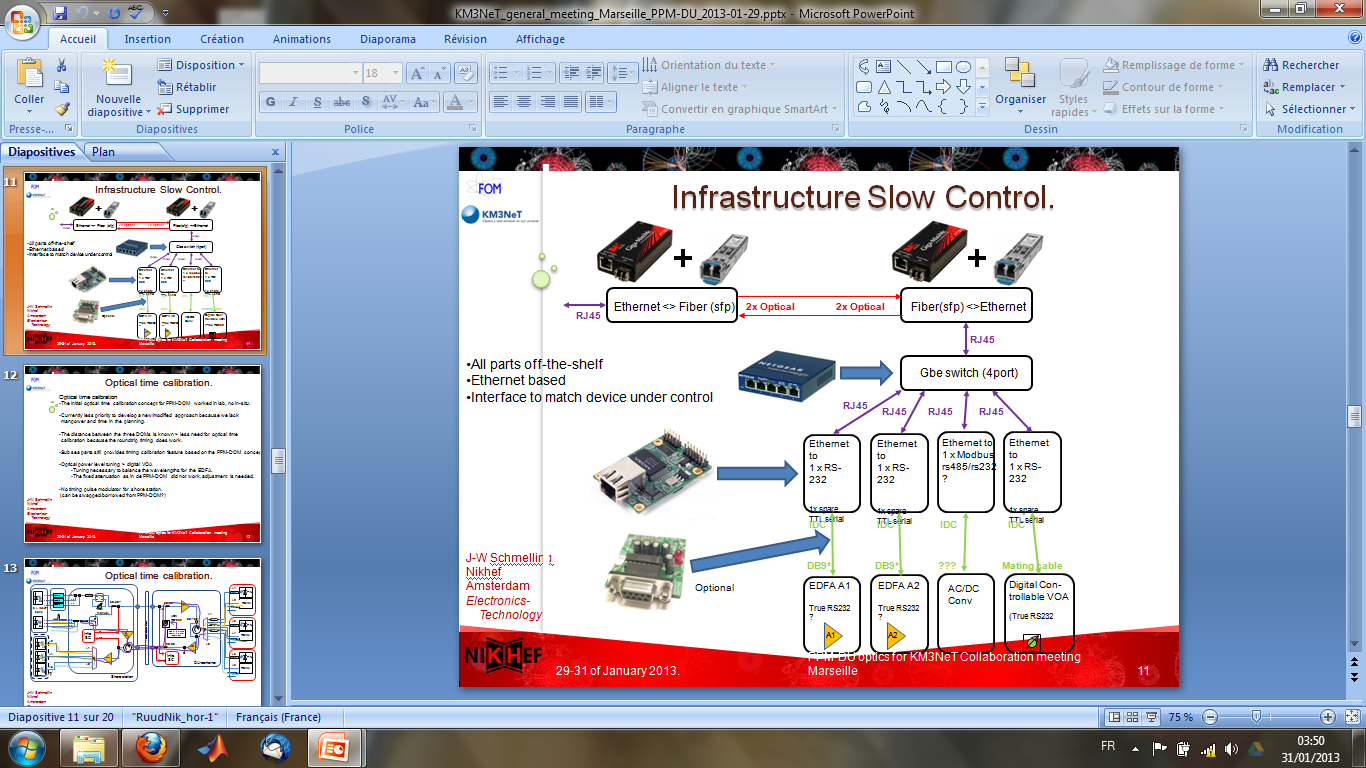 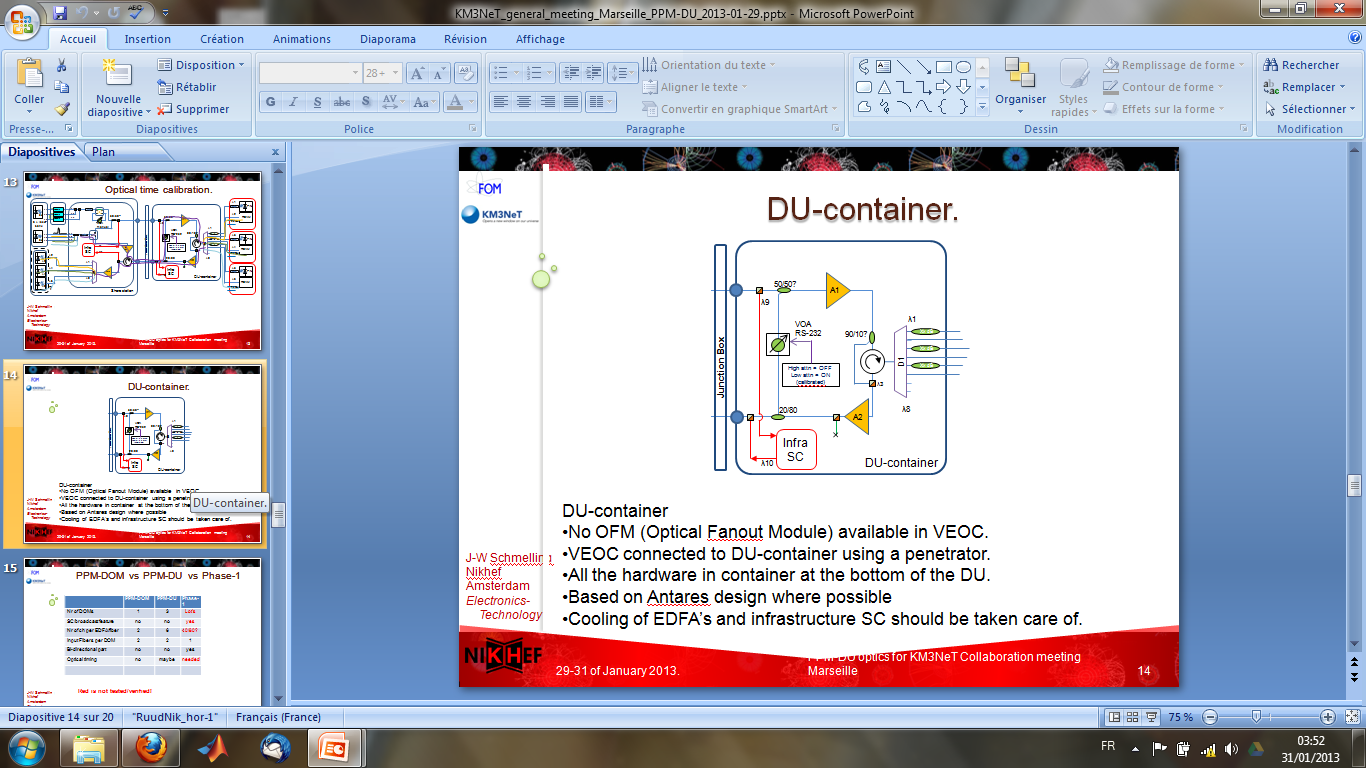 29/01/2013
KM3NeT Collaboration Meeting
17
PPM DU Planning
29/01/2013
KM3NeT Collaboration Meeting
18
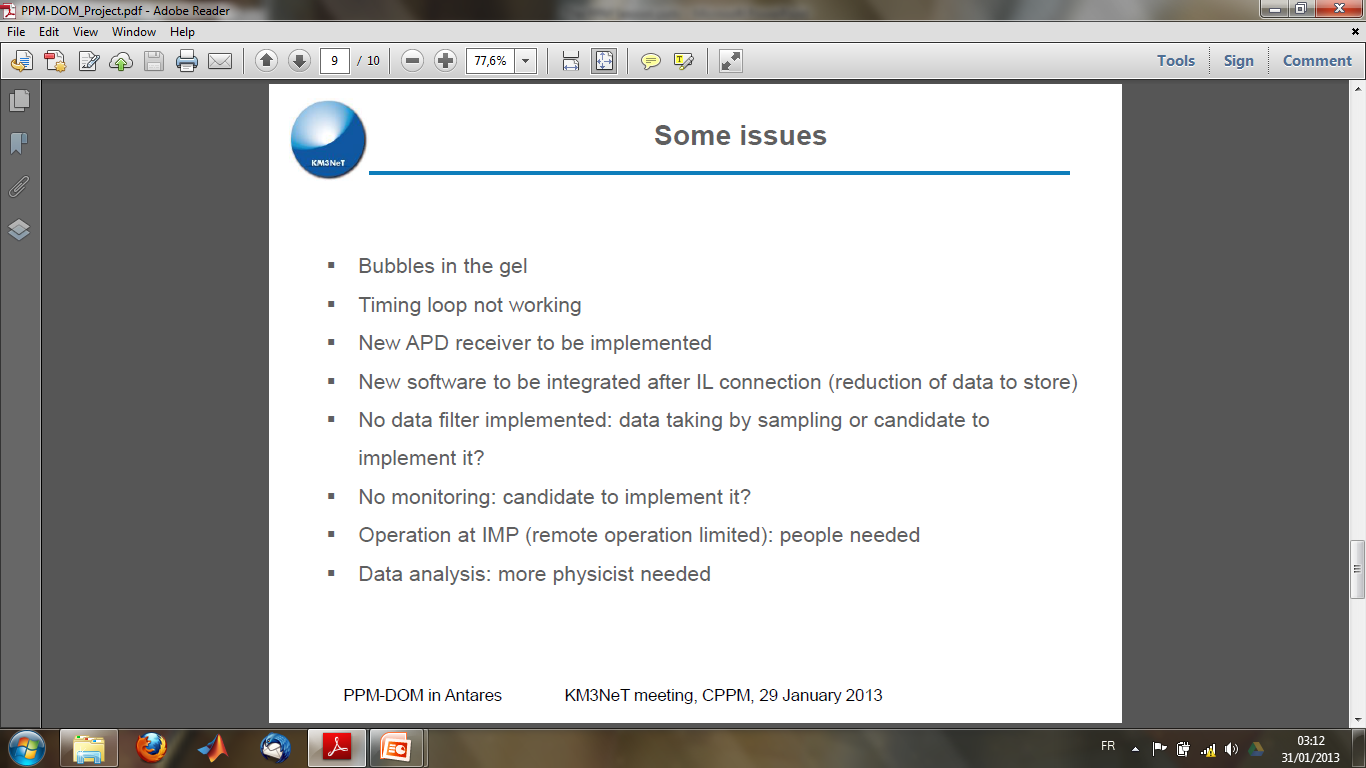 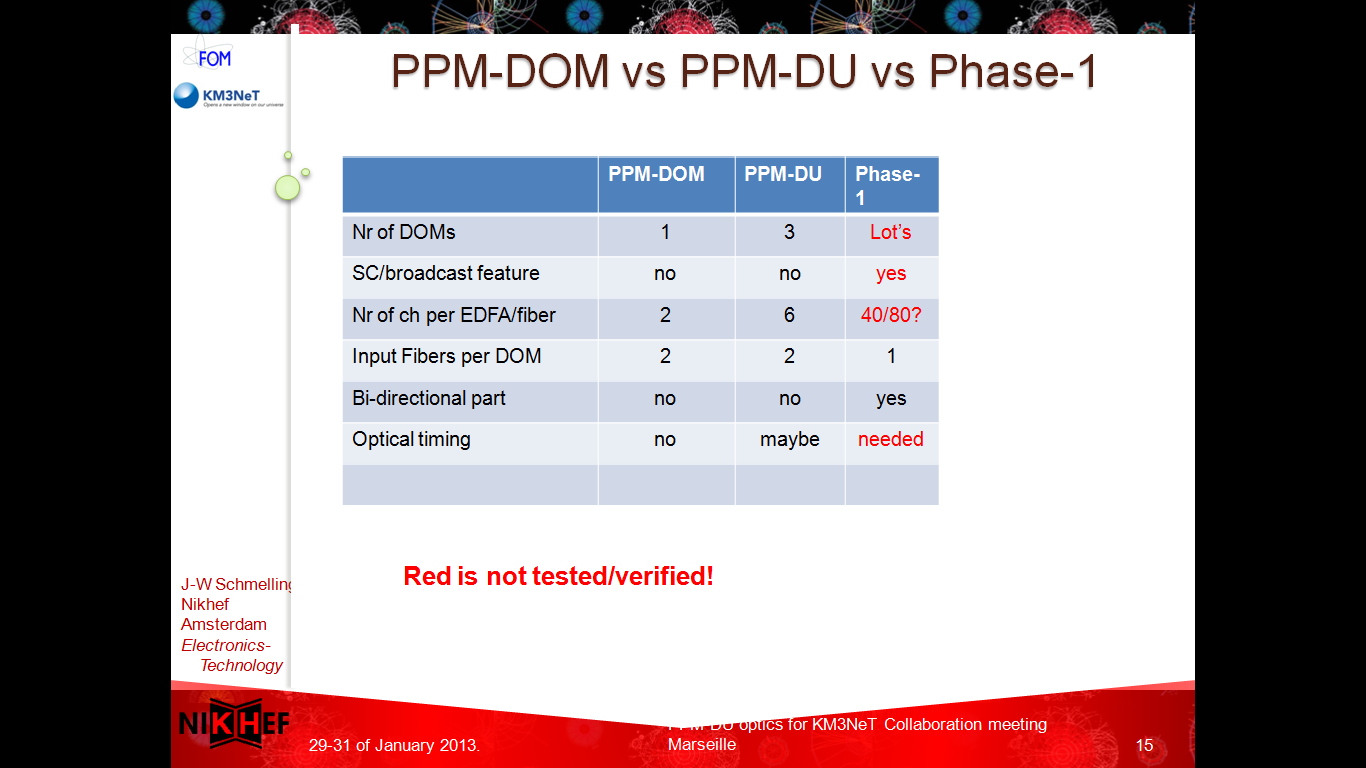 +
Modify soft for 3 DOM
+
Tests & characterization of 3 DOMs
Modify ANTARES 
DARK ROOM ?
29/01/2013
KM3NeT Collaboration Meeting
19
« PPM PMT »
miniDOM
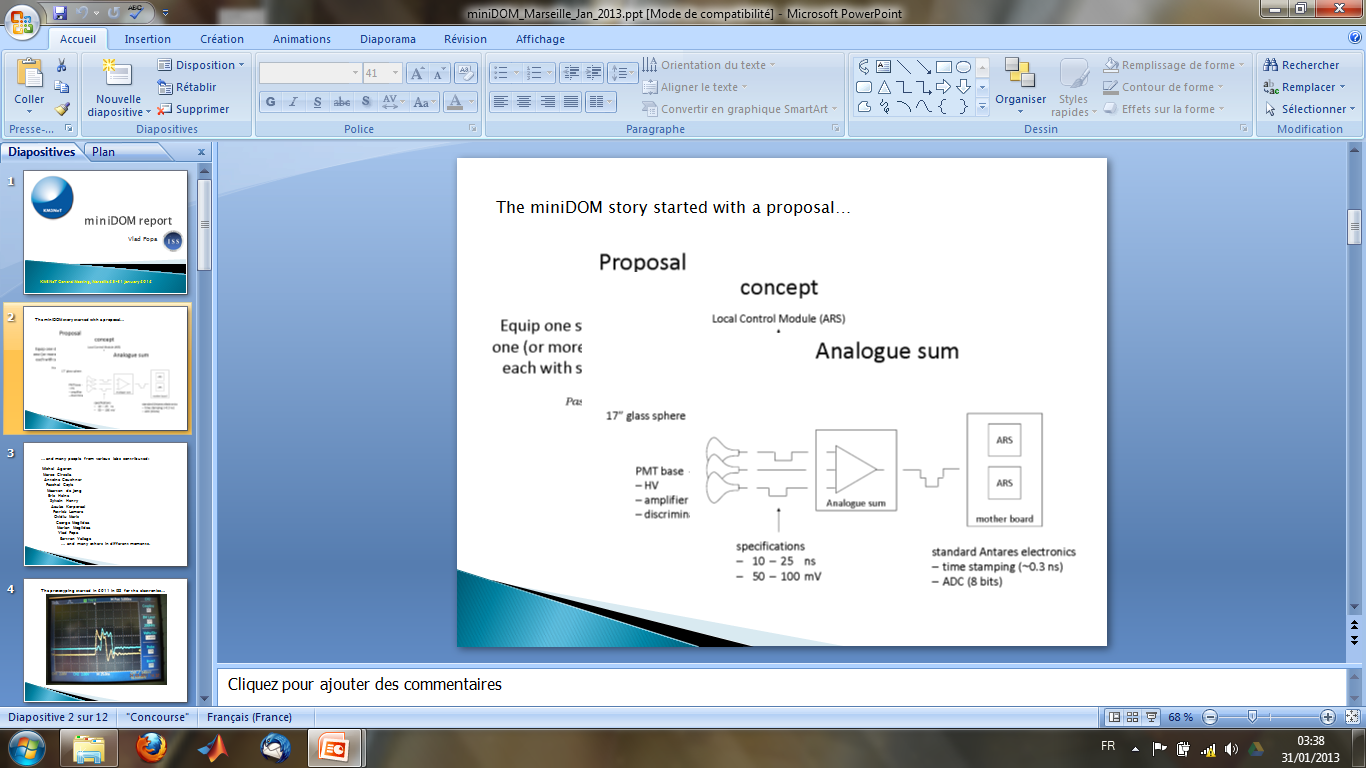 29/01/2013
KM3NeT Collaboration Meeting
20
« PPM PMT »
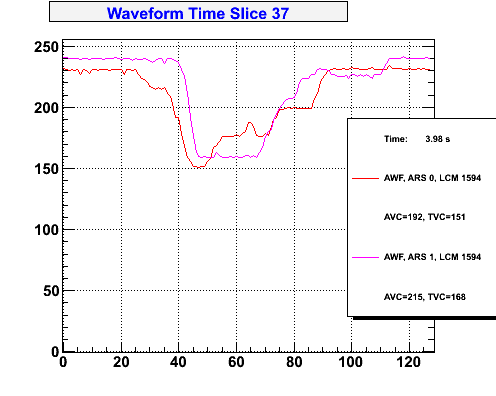 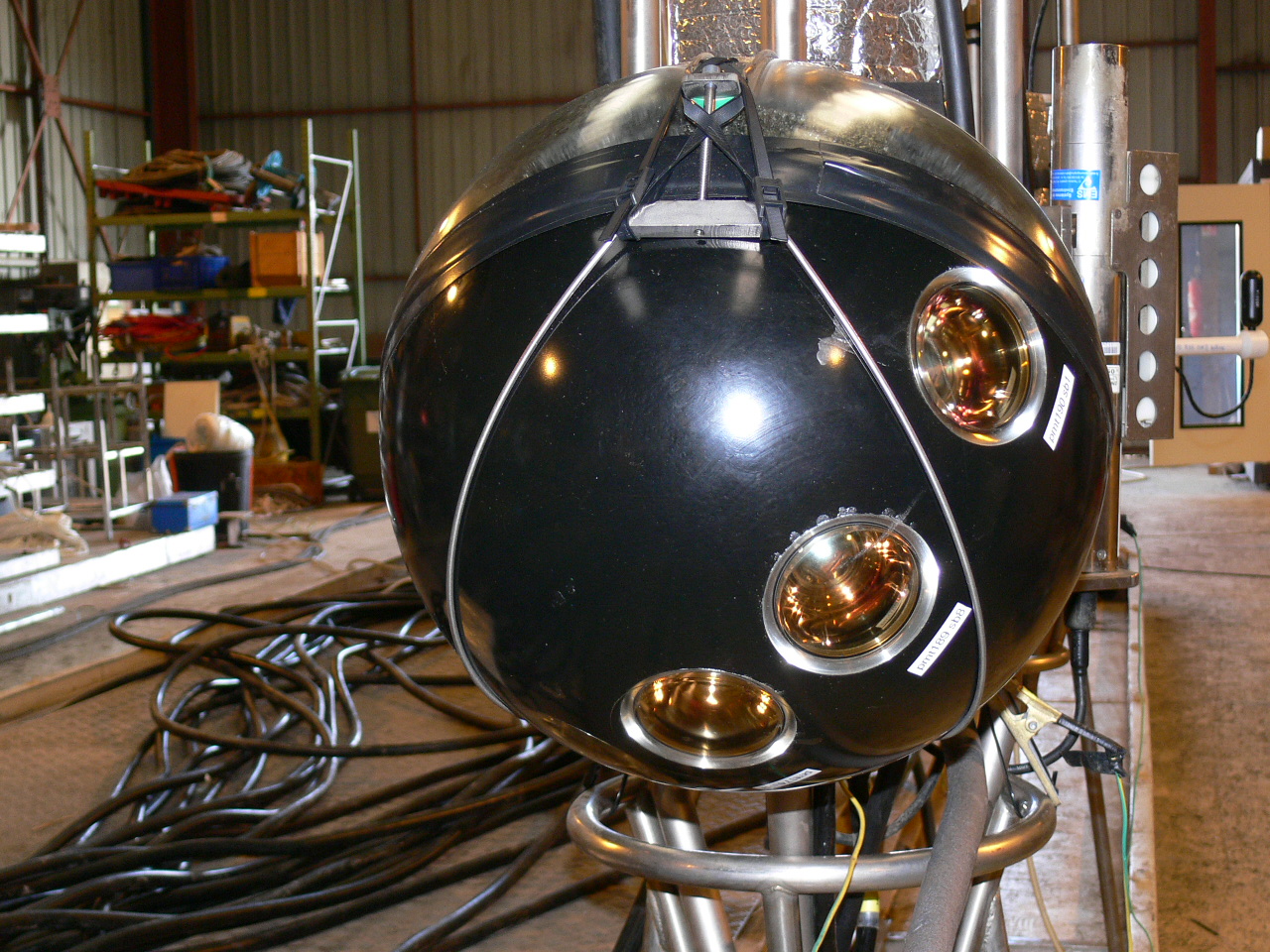 29/01/2013
KM3NeT Collaboration Meeting
21
2011-2013
→  2014
ENGINEERING DU
Fully Phase 1
nominal
Mini DOM
PPM DOM
PPM DU
29/01/2013
KM3NeT Collaboration Meeting
22
29/01/2013
KM3NeT Collaboration Meeting
23